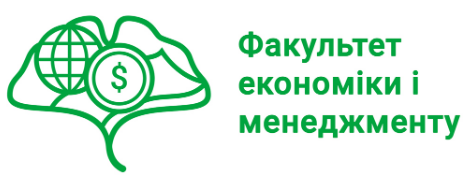 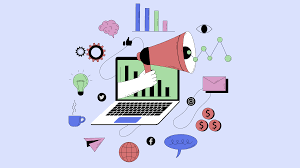 НОВІТНІ МЕДІА В МАРКЕТИНГУ
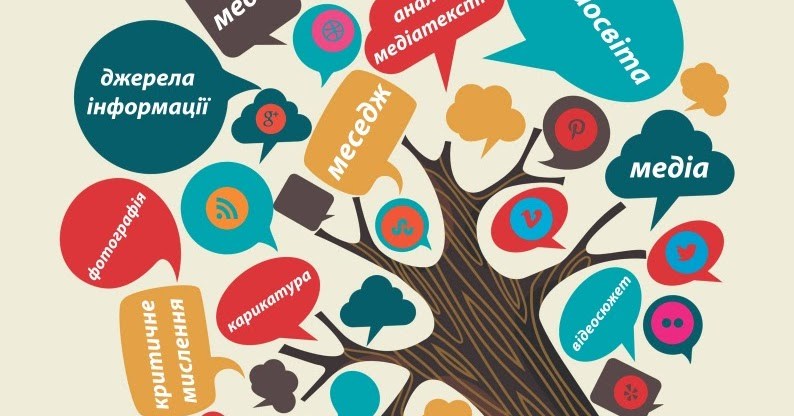 Хто викладач курсу?
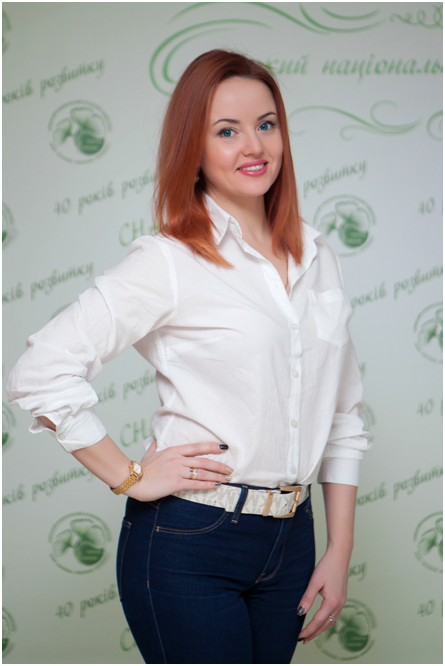 Кандидат економічних наук, доцент кафедри маркетингу та логістики 

Блюмська-Данько Ксенія Валеріївна
Детальніше про викладача тут:
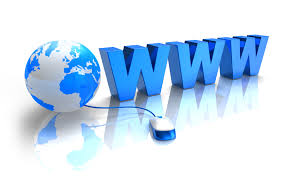 https://eim.snau.edu.ua/kafedri/marketingu-ta-logistiki/sklad-kafedri/blyumska-danko-kseniya-valeri%d1%97vna/
МЕТА ВИВЧЕННЯ ДИСЦИПЛІНИ: 

оволодіння компетентностями у сфері медіамаркетингу, соціального медіамаркетингу, контент-маркетингу та комунікаційного дизайну
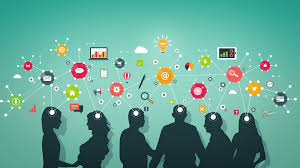 ЗАВДАННЯ  ДИСЦИПЛІНИ:

набуття теоретичних знань та умінь здійснювати маркетингову діяльність у сучасному медіапросторі. ефективно реалізовувати процеси та вирішувати завдання медіамаркетингу за допомогою новітніх методів та інструментів, знати сучасні тенденції розвитку соціальних медіа, види месенджерів та блогів; основи побудови комунікаційних стратегій у медіапросторі
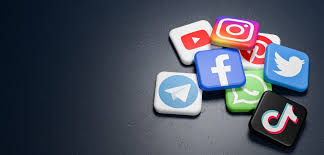 Вивчивши курс, ви отримаєте відповіді на такі питання як:
Як формувати контент в соціальних мережах?
Як налаштовувати рекламу для пошукових систем?
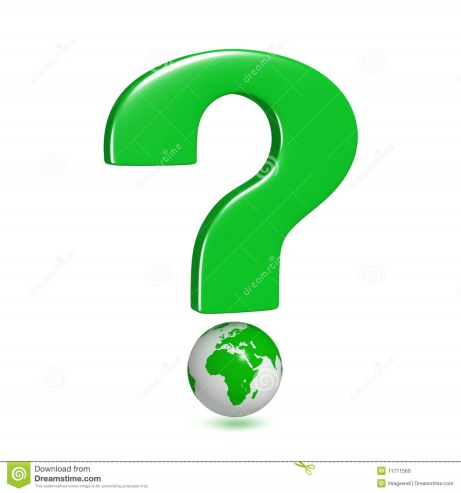 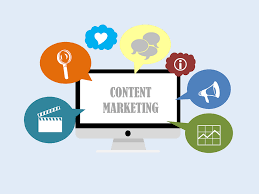 Як вибирати цільову аудиторію і працювати з інфлюенсерами?
Як проводити маркетингові дослідження в медіа середовищі ?
Як управляти бізнес-сторінками в соціальних медіа?
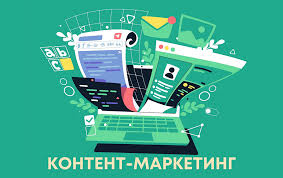 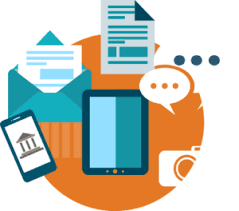 Зміст дисципліни:
ТЕМА 1. Сутність медіа маркетингу
 
ТЕМА 2. Види соціальних медіа Моніторинг соціальних мереж і блогів

ТЕМА 3. Маркетингові комунікації в соціальних медіа: основні компоненти

ТЕМА 4. Залучення аудиторії, управління комунікаціями та аналітика соціальних мереж

ТЕМА 5. Бренд-платформа та контент

ТЕМА 6. Омніканальний підхід у комунікаційному дизайні.
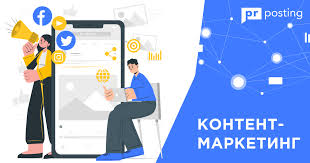